Servizi e opportunità per gli studenti
www.unibo.it
Servizi e opportunità per gli studenti
Borse di studio e agevolazioni
Tasse A.A. 2019/20
Le tasse universitarie sono calcolate in base alle condizioni economiche. È necessario presentare l’ISEE per prestazioni agevolate di diritto allo studio entro il 30 ottobre 2019.

Borse di studio e agevolazioni economiche
Consulta i bandi di Ateneo e il bando Er.go per ottenere i benefici economici. Attenzione alle scadenze!

Attività di collaborazione degli studenti - 150 ore
L'Ateneo offre a studenti con particolari condizioni di reddito e merito, l'opportunità di svolgere attività di collaborazione presso varie strutture.
Trovi le informazioni sul sito del corso di studio
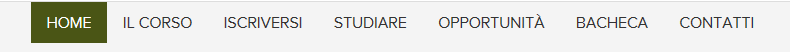 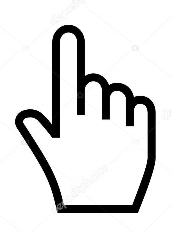 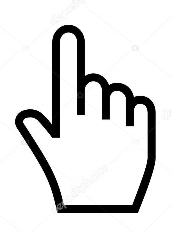 Erasmus+
Il programma Erasmus+ ti permette di trascorrere parte del tuo percorso universitario, da tre a dodici mesi, in un altro paese europeo. 

OverseasOverseas ti offre la possibilità di trascorre un periodo di studio in università di quattro continenti. 

Tirocini all’estero
Tutte le opportunità per svolgere il tirocinio curriculare o post laurea all’estero
Studiare all’estero
Trovi le informazioni sul sito del corso di studio
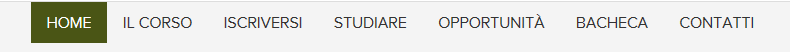 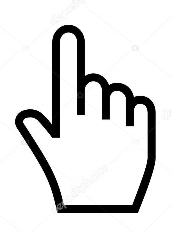 Aule, sale studio, laboratori e biblioteche
Il luoghi in cui seguire le lezioni e studiare

Centro Linguistico di Ateneo – CLA Offre corsi di lingua in aula e moduli blended per prepararsi a sostenere la prova di idoneità linguistica o per i programmi di mobilità internazionale. 
BOOK – UniBo Open Knowledge È la piattaforma sulla quale è possibile trovare i MOOCs (Massive Open Online Course) dell’Università di Bologna, cioè corsi online aperti a tutti e gratuiti. book.unibo.it/ 

AlmaMathematica Fornisce supporto didattico per migliorare la preparazione matematica necessaria ad assolvere gli Obblighi Formativi Aggiuntivi. almaorienta.unibo.it/AlmaMathematica 

Prolungamento degli studi – Studente a tempo parziale
È possibile prolungare la durata degli studi senza andare fuori corso scegliendo l’opzione del tempo parziale.
Studio
Trovi le informazioni sul sito del corso di studio
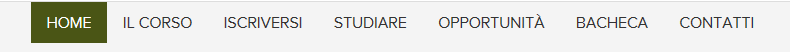 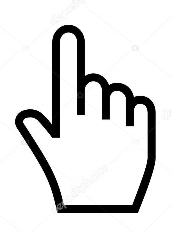 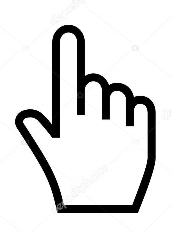 OrientamentoTirocini e job placement
Servizi di orientamento
I servizi e le attività di orientamento a supporto della scelta del corso e in ogni fase del percorso formativo

I tirocini sono un primo contatto col mondo del lavoro utile per acquisire competenze e orientare e favorire le scelte professionali. 
Tirocini curriculari: i tirocini che gli studenti possono svolgere durante il percorso di studio.
Tirocini post laurea: I tirocini che i neolaureati possono svolgere entro i 12 mesi dalla laurea.

Il servizio di orientamento al lavoro fornisce ai laureandi e neo-laureati strumenti di assistenza nella fase di inserimento nel mercato del lavoro

Il Job Placement mette in contatto i laureandi/laureati con il mondo del lavoro. Consulta la bacheca offerte di lavoro.
Trovi le informazioni sul sito del corso di studio
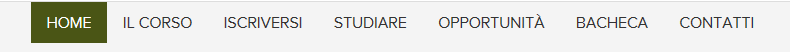 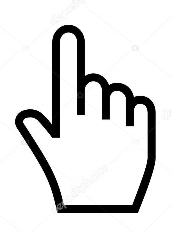 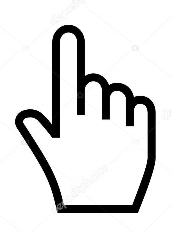 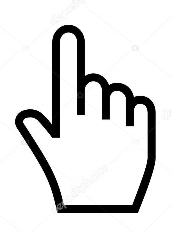 Alloggi, residenze e servizi di supporto. Informazioni sulla ricerca di alloggi e sui contratti di locazione.

Mense e Punti Ristoro
Gli studenti possono usufruire di sconti e agevolazioni presso le mense universitarie e in alcune strutture ristorative convenzionate

Trasporti e mobilità 
Abbonamenti TPER a prezzo scontato per gli studenti e altre agevolazioni
Alloggi, punti ristoro e trasporti
Trovi le informazioni sul sito del corso di studio
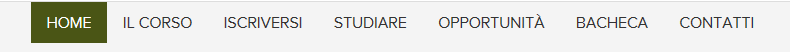 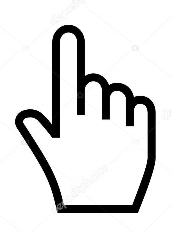 Servizi di supporto alla persona
Assistenza Sanitaria per studenti italiani fuori sede e internazionaliInformazioni utili per fruire dell'assistenza medica durante il percorso di studi.

SAP - Servizio di aiuto psicologico Il servizio è a disposizione degli studenti che hanno problemi di tipo emotivo e relazionale, disturbi affettivi e comportamentali, difficoltà nella vita universitaria.

Servizio per gli studenti con Disabilità e con DSAIl servizio supporta gli studenti in queste condizioni durante tutto il percorso universitario.

Servizio di consultazione transculturaleIl servizio è rivolto a studenti internazionali che si trovano in un momento di difficoltà ad adattarsi al nuovo contesto culturale e sociale.
Trovi le informazioni sul sito del corso di studio
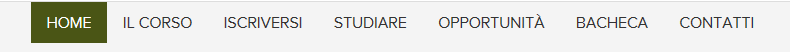 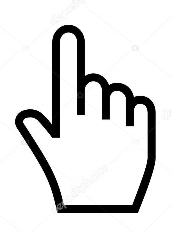 SMA – Sistema museale di Ateneo
Scopri i musei e le collezioni e partecipa ai numerosi eventi ed iniziative che periodicamente vengono organizzate.

Agevolazioni per Cinema, musei, teatri, eventi sportivi
Tutte le opportunità per fruire di attività culturali e sportive a prezzi ridotti.

CUSB - Centro Universitario Sportivo Bologna 
Il centro dove praticare attività sportiva anche a livello agonistico.  

Status di “studente-atleta”
Il Progetto “Dual career studente-atleta” consente ad atleti di alto livello di conciliare lo studio universitario con la pratica agonistica sportiva
Sport e tempo libero
Trovi le informazioni sul sito del corso di studio
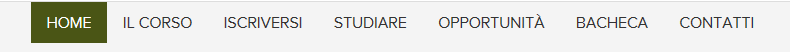 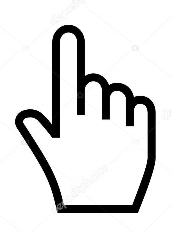 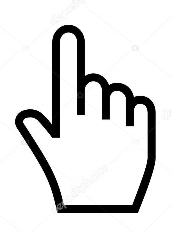 UniboMagazine e newsletter UniboCultura
Notizie, attualità, eventi e molto altro per restare sempre aggiornato su cosa accade nella tua Università. magazine.unibo.it; unibo.it/unibocultura    

Associazioni e cooperative studentesche
Le associazioni e le cooperative formate da studenti possono richiedere il
riconoscimento dell’Università di Bologna tramite l’iscrizione a un apposito
albo e partecipare ai bandi per la concessione di finanziamenti. unibo.it/Associazioni
Sport e tempo libero
Trovi le informazioni sul sito del corso di studio
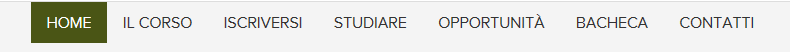 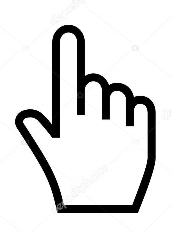 Contatti utili
Tutor del corso
I tutor sono un punto di riferimento per gli studenti durante il loro percorso universitario sia nei rapporti con i docenti sia nell’organizzazione delle attività di studio.

Segreterie studenti
Per informazioni su iscrizioni, trasferimenti e passaggi di corso, pergamene, diploma supplement

Contatti per studenti internazionali
Per informazioni su programmi di scambio, corsi di lingua italiana e diritto allo studio

Ufficio didattico
Per informazioni sull’organizzazione didattica del corso e per supporto alla compilazione del piano di studi
Trovi le informazioni sul sito del corso di studio
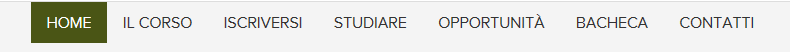 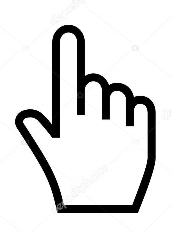 Studenti online e  App myUniBo
Studenti online
Consente di svolgere via web tutte le attività legate alla propria carriera
universitaria fino alla laurea. 
Con Studenti online è possibile gestire: prove di ammissione, immatricolazioni, piani di studio, esami, tasse, certificati e autocertificazioni, libretto online, laurea, passaggi di corso, trasferimenti, sospensione degli studi, rinuncia agli studi, mobilità internazionale, tirocini.
studenti.unibo.it 

App myUniBo 
Con la app myUniBo puoi consultare la lista dei tuoi esami, controllarne gli esiti e prenotare quelli ancora da sostenere. Puoi vedere date e luoghi degli appelli. Nell'area messaggi trovi le comunicazioni relative a variazioni delle date degli appelli, avvisi sull'uscita dei voti finali degli esami o delle prove parziali. MyUniBo è in evoluzione e si arricchirà presto di nuove funzioni e servizi. unibo.it/appmyunibo
ABIS – AREA BIBLIOTECHE E SERVIZI ALLO STUDIO
abis.dirittoallostudio@unibo.it
abis.segreteriestudenti@unibo.it